I’m a Virgin Pulse

CHAMPION
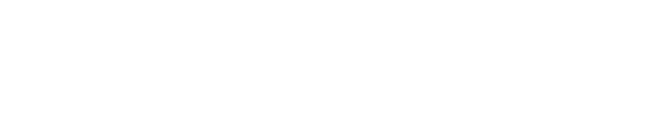